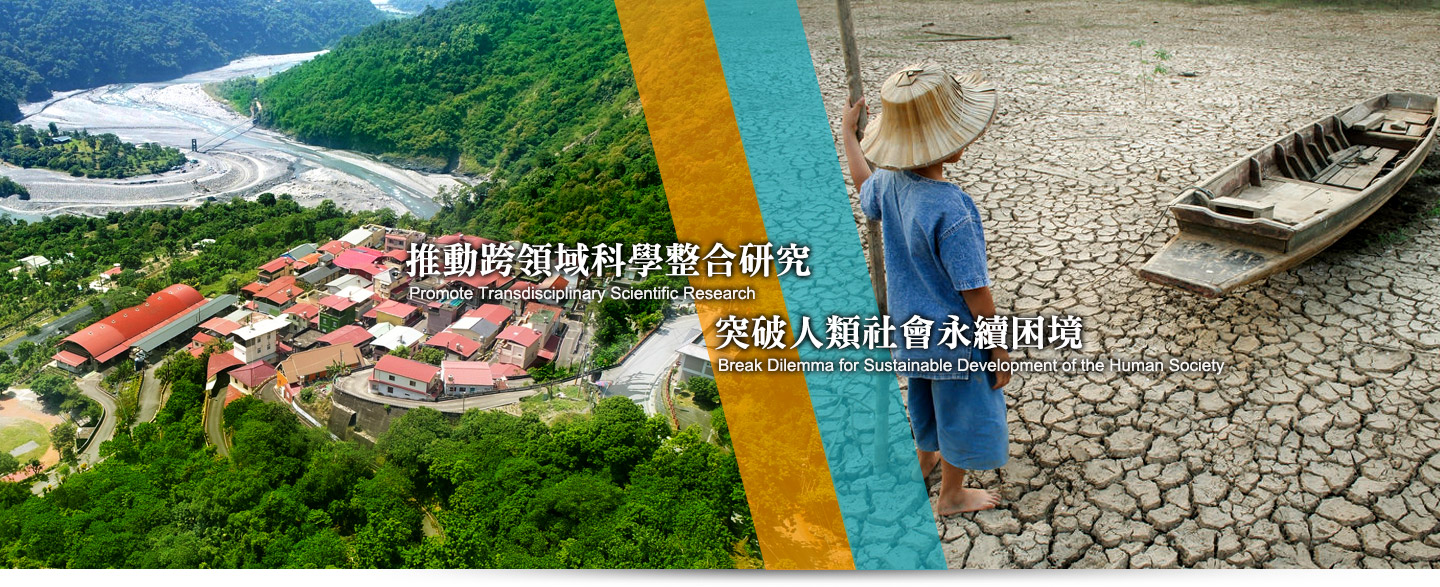 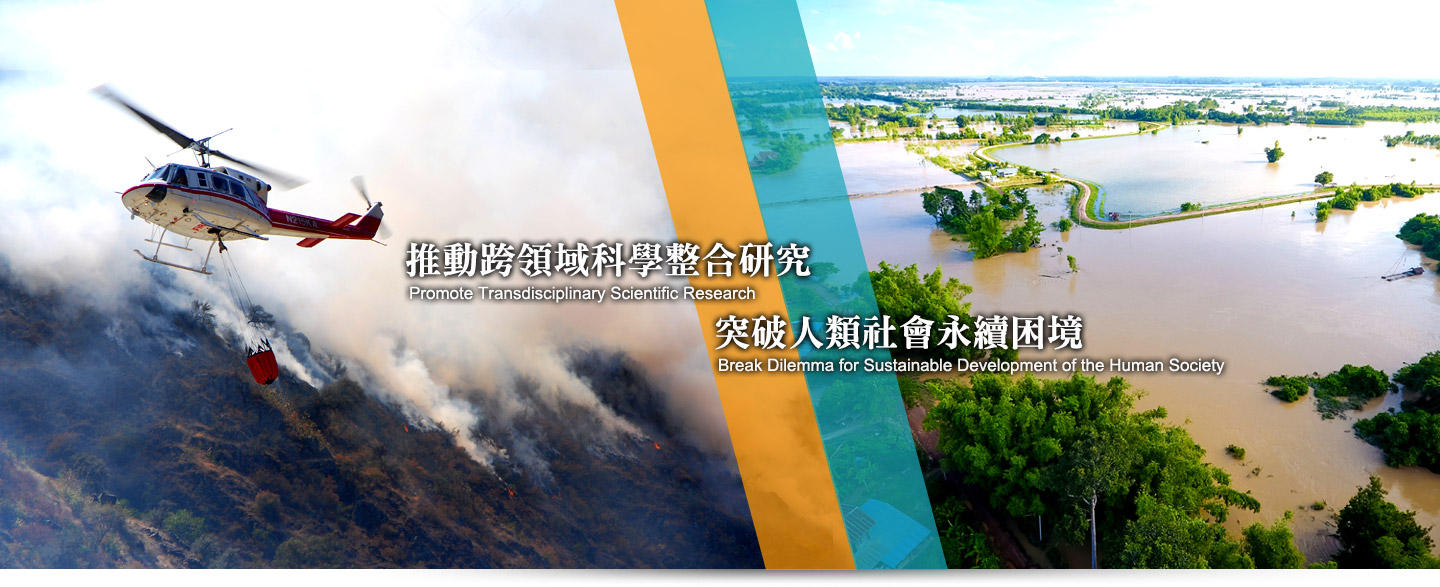 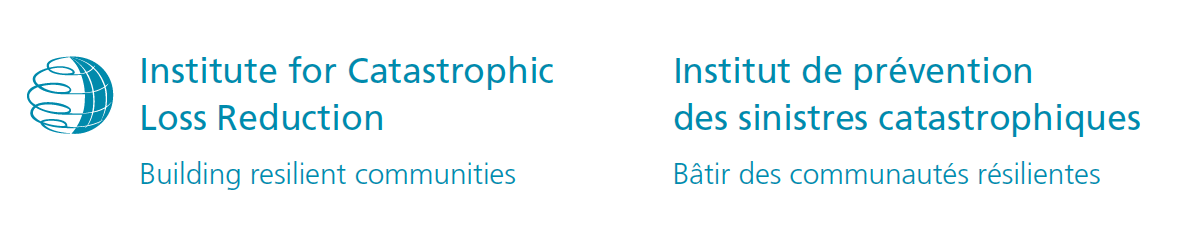 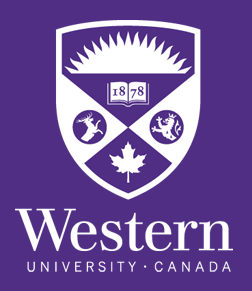 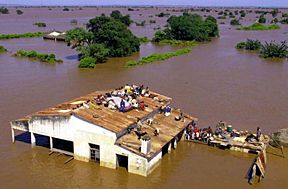 Climate Change and Extreme EventsHeat-Precipitation – Floods-Drought
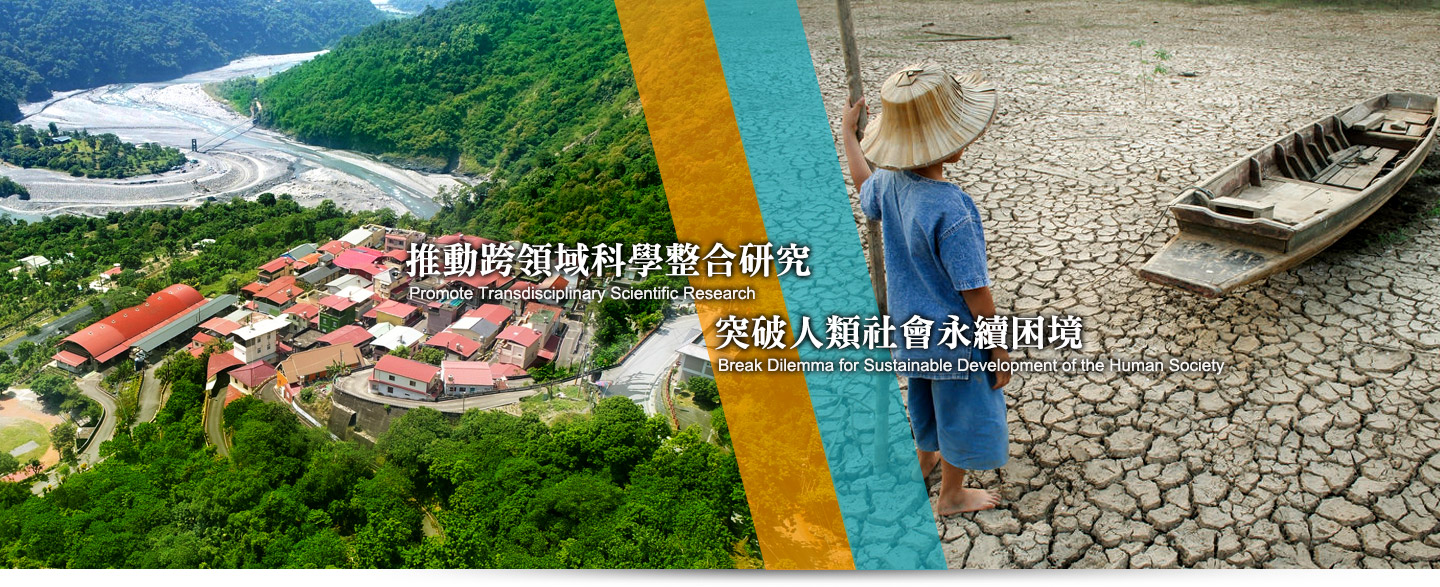 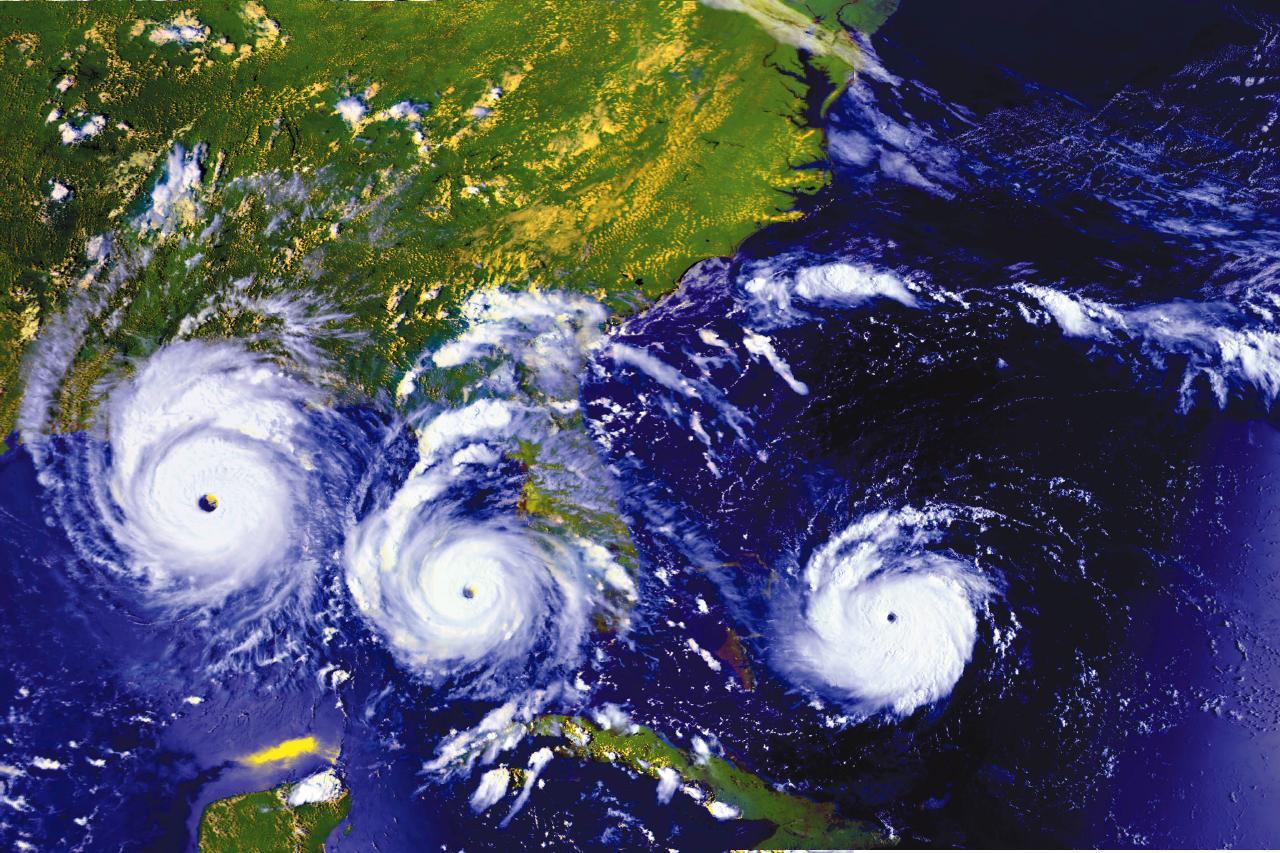 Gordon McBean, CM, OOnt, PhD, FRSC
Professor Emeritus, Western University, London, Canada
Institute for Catastrophic Loss Reduction
Presentation to: ICFM Webinar #9 
Changes in Climate Extremes and their Impacts on Floods and Droughts”
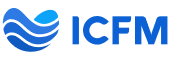 Strong Scientific Programs  for Climate– Science to Policy to Actions
To determine: 
predictability of climate; and effects  of human activities on climate.
1980
1967                                1980
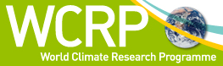 IGY
1957-8
Global Atmospheric Research Program
1st World Climate Conference - 1979
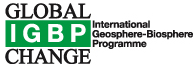 Future 
Earth
2015
1987
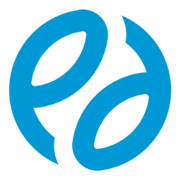 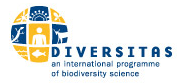 1991
Research on climate change mechanisms that are affecting extreme weather conditions.
1996
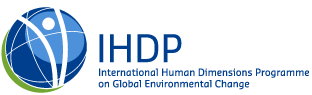 Human
2008
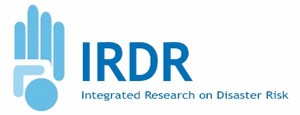 Indian Ocean
Tsunami - 2004
Hyogo Framework - 2005
2012
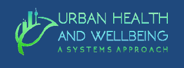 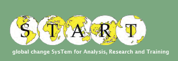 1992
Intergovernmental Panel on Climate Change - IPCC
IPCC
Created in 1988  - to assess and synthesize the policy-relevant results of peer reviewed published research and other credible and open sources; 
The IPCC is structured with three Working Groups: 
Working Group I - examines the physical science, contributing to an ever-strengthening understanding of how the climate system works, and how it is changing in response to human activity.
Working Group II - assesses the impacts, adaptation and vulnerabilities; 
Working Group III focuses on climate change mitigation, 
Question: has the climate changed and is the change due to human activities?  
Fifth Assessment Report (AR5, 2013-14): “It is extremely likely that human influence has been the dominant cause of the observed warming since the mid-20th century.”
Strong Scientific Programs  for Climate– Science to Policy to Actions
1980’s – science statements on changing climate
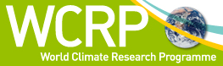 1980
1967                                1980
IGY
1957-8
Global Atmospheric Research Program
1st World Climate Conference - 1979
Global 
Agenda 
2030
UN Climate Convention
Kyoto Protocol
IPCC-1988
Paris Agreement
2015
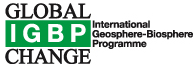 Future 
Earth
2015
1987
AR2
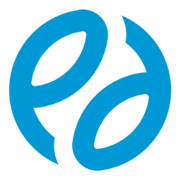 AR1
AR5
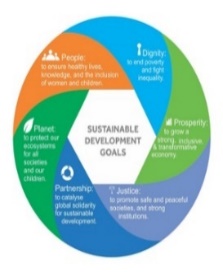 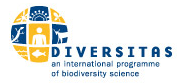 1991
2nd World Climate Conference - 1990
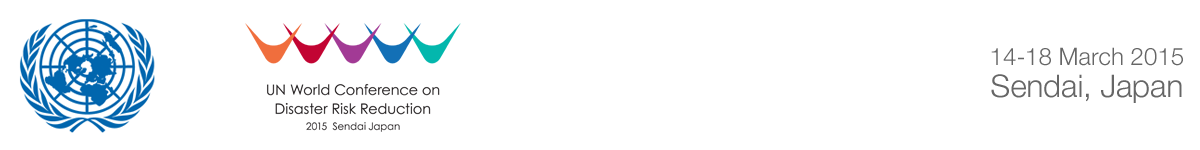 1996
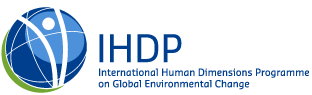 Human
Earth Summit
UNFCCC - 1992
2008
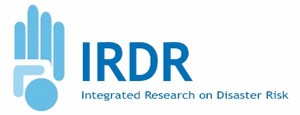 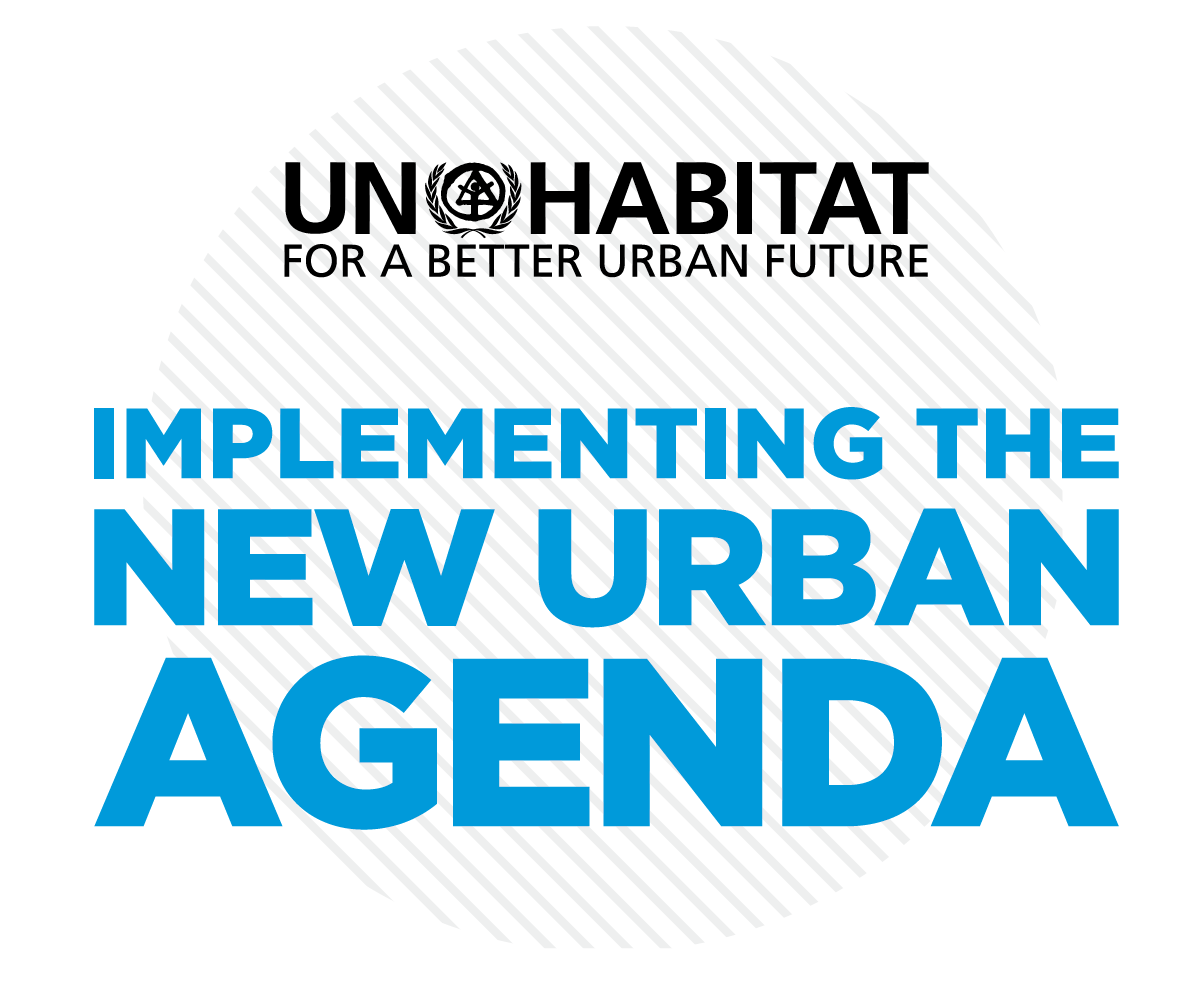 Indian Ocean
Tsunami - 2004
Hyogo Framework - 2005
2012
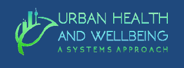 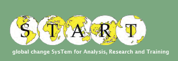 1992
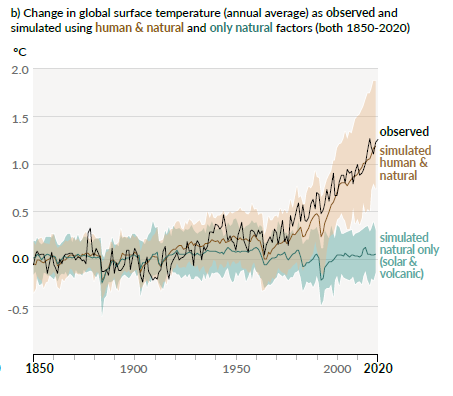 Sixth Assessment Report
AR6
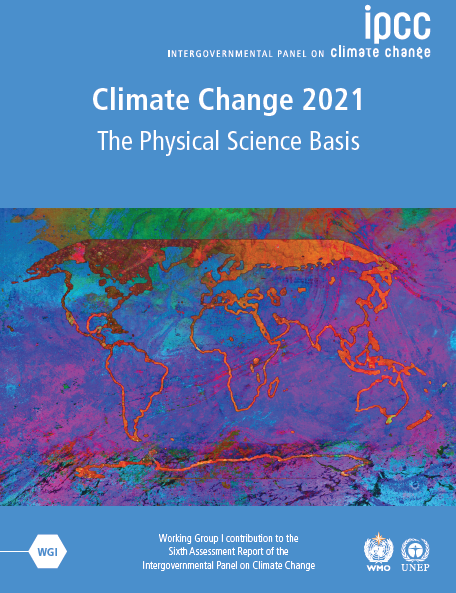 Global surface temperature has increased faster since 1970 than in any other 50-year period.
9 August 2021
0.2oC/decade
CO2, CH4, N2O concentrations - higher than at any time in at least 800,000 years.
It is unequivocal that human influence has warmed the atmosphere, ocean and land. Widespread + rapid changes in atmosphere, ocean, cryosphere and biosphere have occurred.
Human-induced climate change is already affecting many weather and climate extremes. 
Heatwaves, heavy precipitation, droughts, and tropical cyclones.
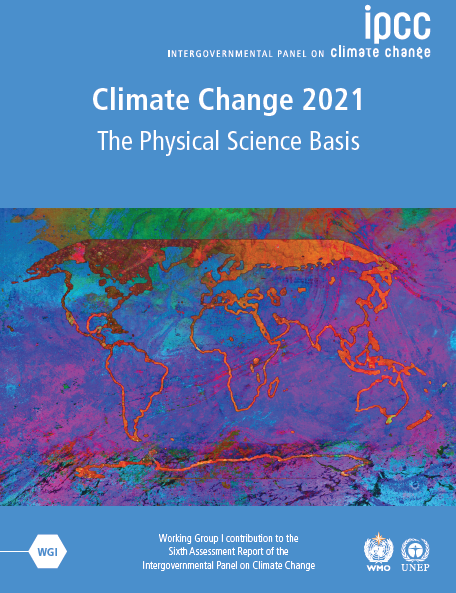 Current State of the Climate
Human-induced climate change is already affecting many weather and climate extremes in every region across the globe. Evidence of observed changes in extremes such as heatwaves, heavy precipitation, droughts, and tropical cyclones, and, in particular, their attribution to human influence, has strengthened since the Fifth Assessment Report (AR5).
Climate change is already affecting every inhabited region across the globe, with human influence contributing to many observed changes in weather and climate extremes
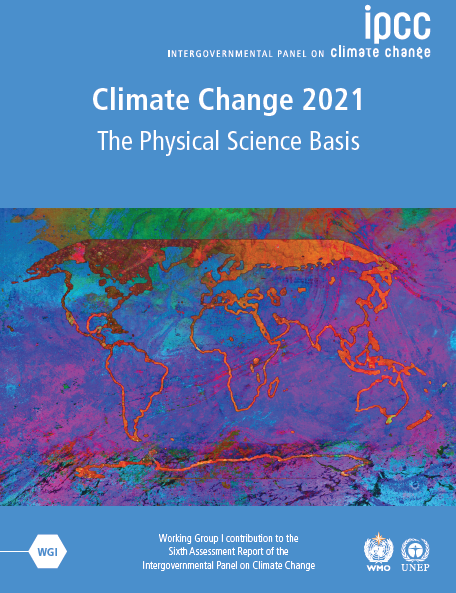 Observed Changes in Hot Extremes and Heavy Precipitation
Hot Extremes
Human Contribution
Heavy Precipitation
Human Contribution
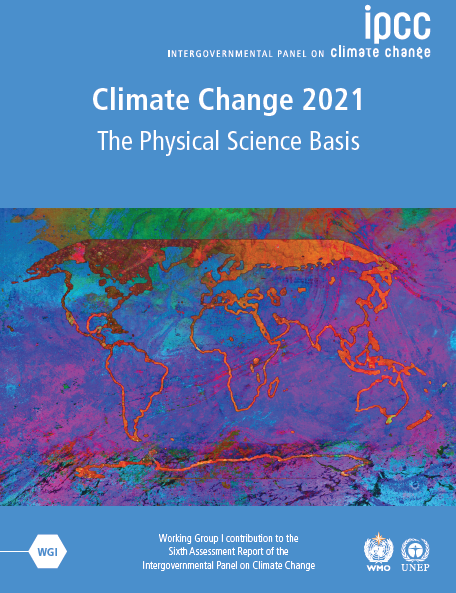 Climate Change Projections – ScenariosHuman activities affect all the major climate system components, with some responding over decades and others over centuries.
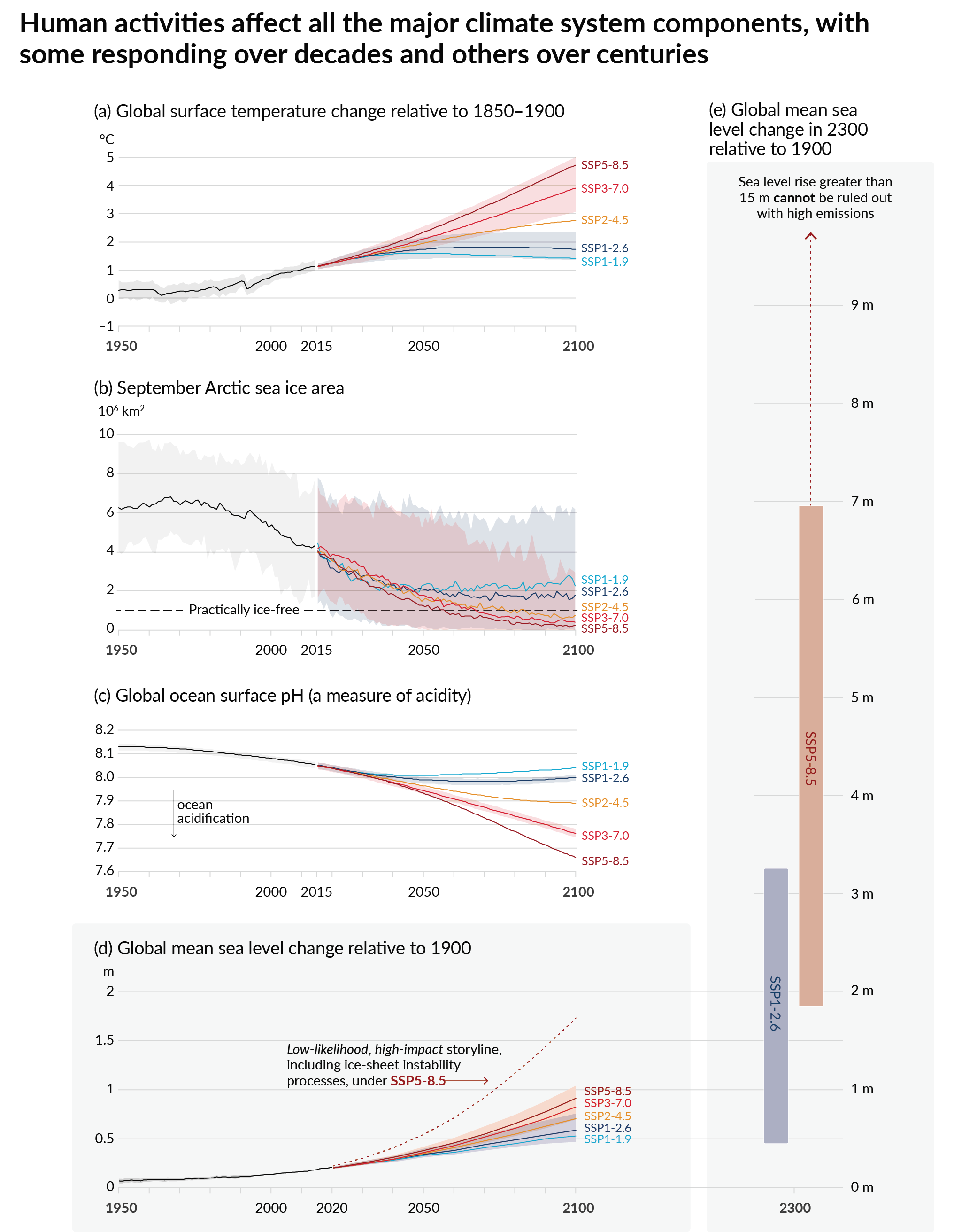 Global surface temperature change relative to 1850-1900
Global mean sea-level change relative to 1900
Global surface temperature will continue to increase until at least the mid-century under all emissions scenarios considered. Global warming of 1.5°C and 2°C will be exceeded during the 21st century unless deep reductions in greenhouse gas emissions occur soon.
Low-likelihood-high impact – ice-sheet instability
With every increment of global warming, changes get larger in regional mean temperature.
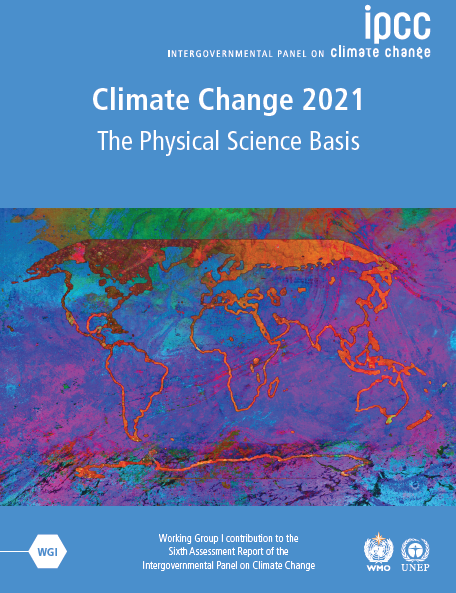 Observed and Simulated Change 1oC warming
Annual Mean T Change (oC) relative to 1850-1900
Simulated Change 1.5oC 	                   2oC  			4oC warming
With every increment of global warming, changes get larger in regional mean precipitation.
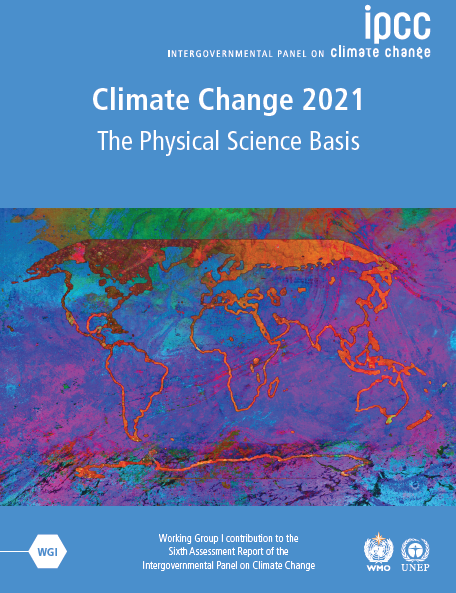 Simulated Change 1.5oC 	                   2oC  			4oC warming
Climate Futures
Many changes become larger in direct relation to increasing global warming - increases in the frequency and intensity of hot extremes, and heavy precipitation, agricultural and ecological droughts in some regions, and proportion of intense tropical cyclones, as well as reductions in Arctic sea ice, snow cover and permafrost.
Continued global warming is projected to further intensify the global water cycle, including its variability, global monsoon precipitation and the severity of wet and dry events.
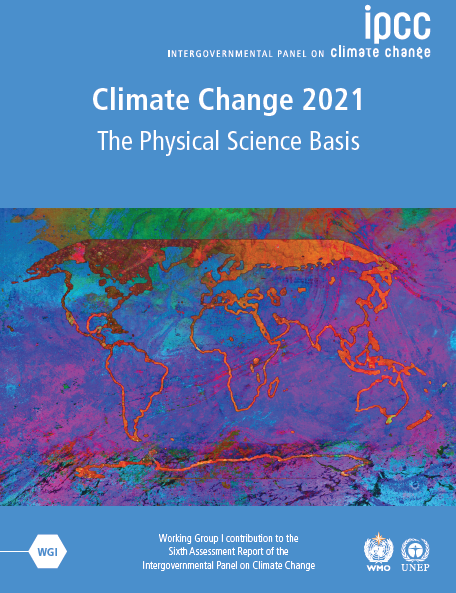 Projected changes in extremes are larger in frequency and intensity with every additional increment of global warming
Hot Temperature Extremes Over Land
10-year event	       50-year event
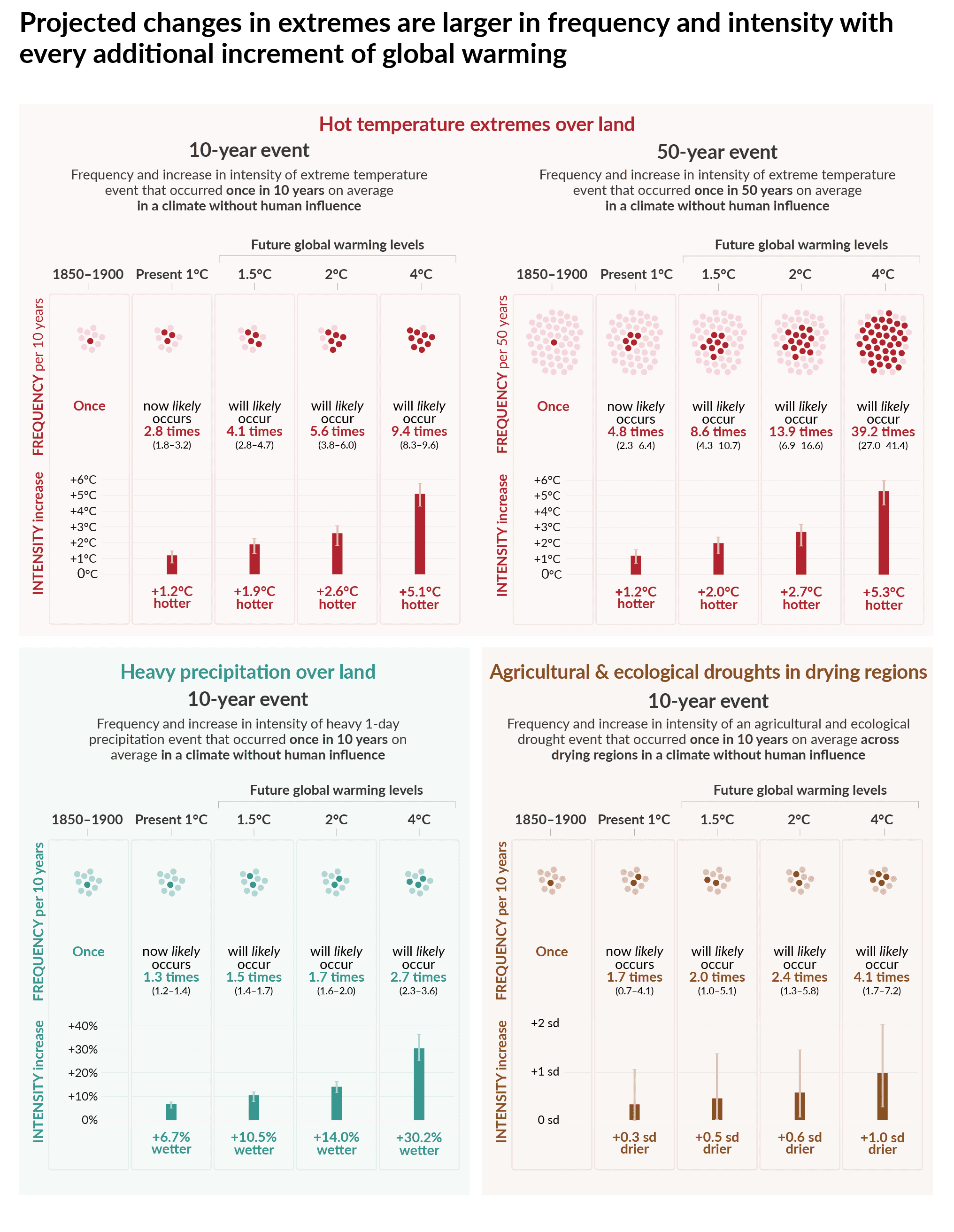 Heavy Precipitation Over Land
10-year event
Frequency
Frequency
1          1.3      1.5      1.7      2.7
1     2.8   4.1  5.6   9.4
Intensity
Intensity
1          7%    11%   14%   30%
1    1.2    2     2.6   5.1 oC
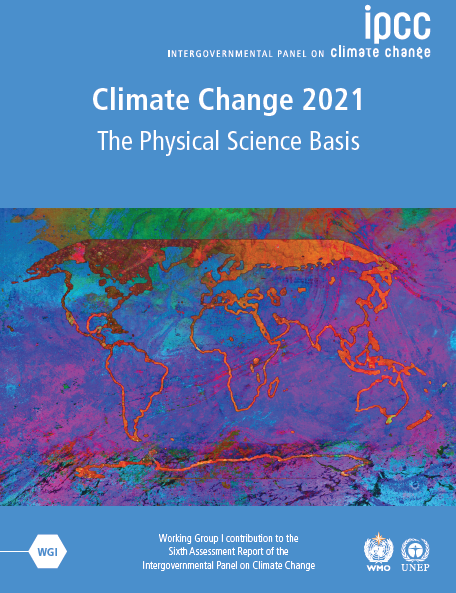 Projected changes in extremes are larger in frequency and intensity with every additional increment of global warming
Hot Temperature Extremes Over Land
10-year event
Agricultural & ecological droughts in drying regions
10-year event
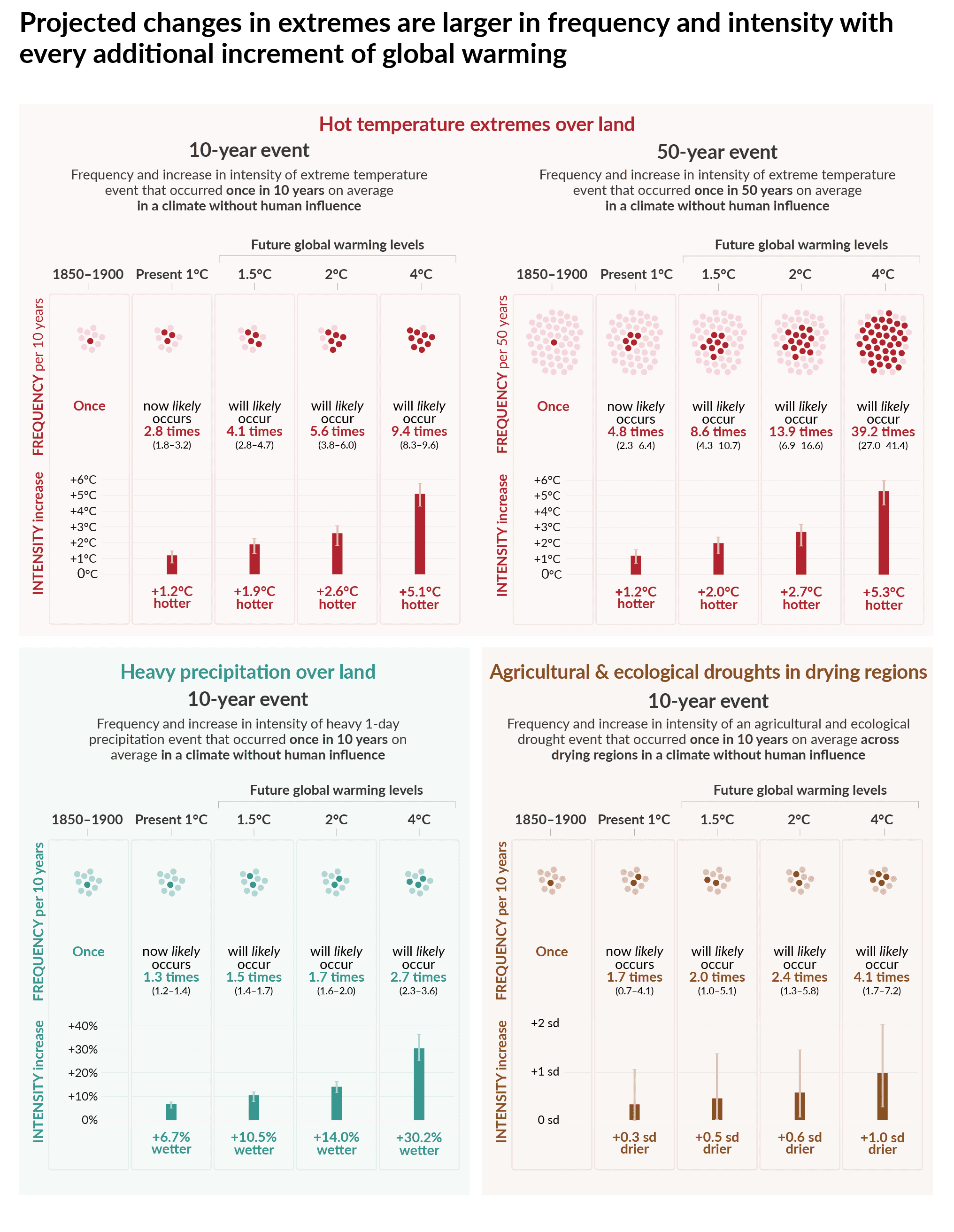 1         2.8        4.1       5.6        9.4
1           1.7         2.0          2.4         4.1
Frequency
Frequency
Intensity
Intensity
0          0.3         0.5        0.6           1.0 SD
1        1.2         2         2.6      5.1 oC
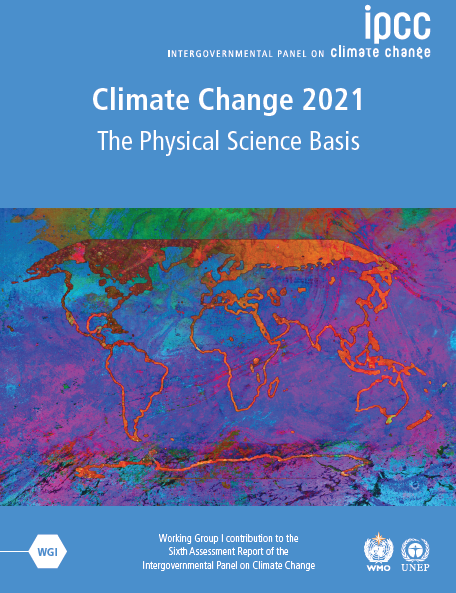 Climate Information for Risk Assessment and Regional Adaptation
The heavy and sustained rainfall events responsible for most inland flooding are becoming more intense in many areas as the climate warms because air near Earth’s surface can carry around 7% more water in its gas phase for each 1°C of warming. This extra moisture is drawn into weather systems, fueling heavier rainfall .
With further global warming, every region is projected to increasingly experience concurrent and multiple changes in climatic impact-drivers. Changes in several climatic impact-drivers would be more widespread at 2°C compared to 1.5°C global warming and even more widespread and/or pronounced for higher warming levels.
A warming climate also affects wind patterns, how storms form and evolve, and the pathway those storms usually travel. Warming also increases condensation rates, which in turn releases extra heat that can energize storm systems and further intensify rainfall. 
On the other hand, this energy release can also inhibit the uplift required for cloud development, while increases in particle pollution can delay rainfall but invigorate storms.
Low-likelihood outcomes, such as ice sheet collapse, abrupt ocean circulation changes, some compound extreme events and warming substantially larger than the assessed very likely range of future warming cannot be ruled out and are part of risk assessment.
A global risk - significant negative impact for several countries or industries within the next 10 years – to 2030.
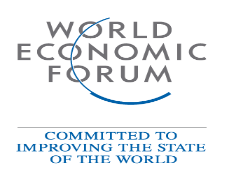 Global Risk Report  2021
Climate Action Failure
Infectious Diseases (2021)
Weapons of Mass Destruction
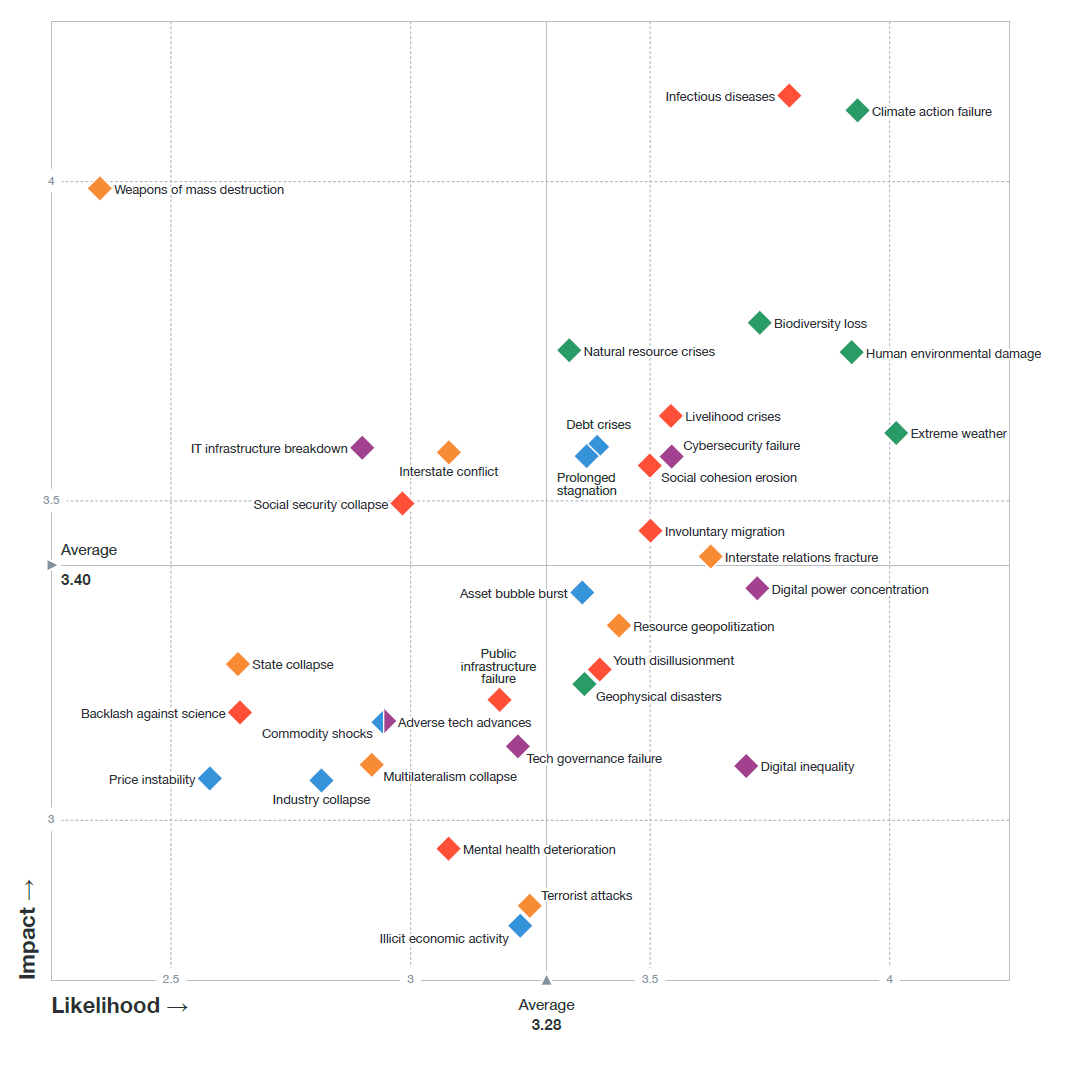 HIGH
Biodiversity Loss
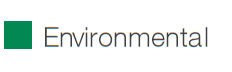 Human
Environmental Damage
food, water Crises
Extreme Weather
Impact
Livelihood crises
Social cohesion erosion
Involuntary migration
Public infrastructure failure
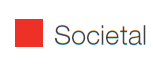 Climate, Environmental and Societal  Risks Connected
Likelihood
HIGH
World Economic Forum   -   Global Risk Assessments
Extreme Weather Events: cold fronts, fires, floods, heat waves, windstorms etc.
Integrated Research 
                               on Disaster Risk
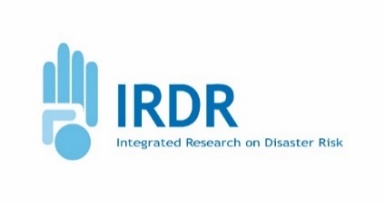 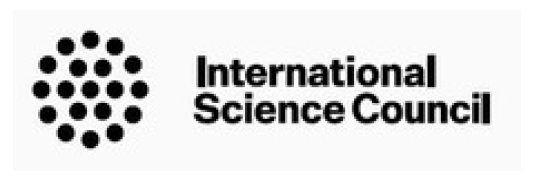 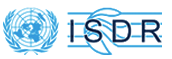 An integrated approach to research on disaster risk through: an international, multidisciplinary (natural, social, health, engineering, … sciences) collaborative research programme.  - Objectives: 
1. Characterisation of hazard, vulnerability and risk. 
1.1 identifying hazards and vulnerabilities leading to risks; Forensic Investigations -  FORIN   - Disaster Loss DATA
1.2 forecasting hazards and assessing risks; and
1.3 dynamic modelling of risk.
2. Effective decision-making in complex and changing risk context.  Risk interpretation to Action 
2.1 identifying relevant decision-making systems and their interactions;
2.2 understanding decision-making in the context of environmental hazards;
2.3 improving the quality of decision-making practice
3. Reducing risk and curbing losses through knowledge-based actions. 
3.1 Vulnerability assessments
3.2 Effective approaches to risk reduction
International Centres of Excellence (18)
Assessment of Integrated Research on Disaster Risk (AIRDR)
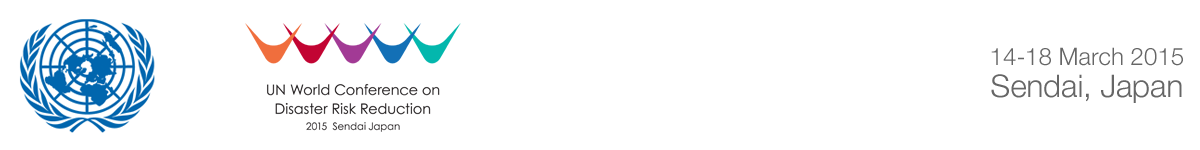 Meeting the Flooding Challenges
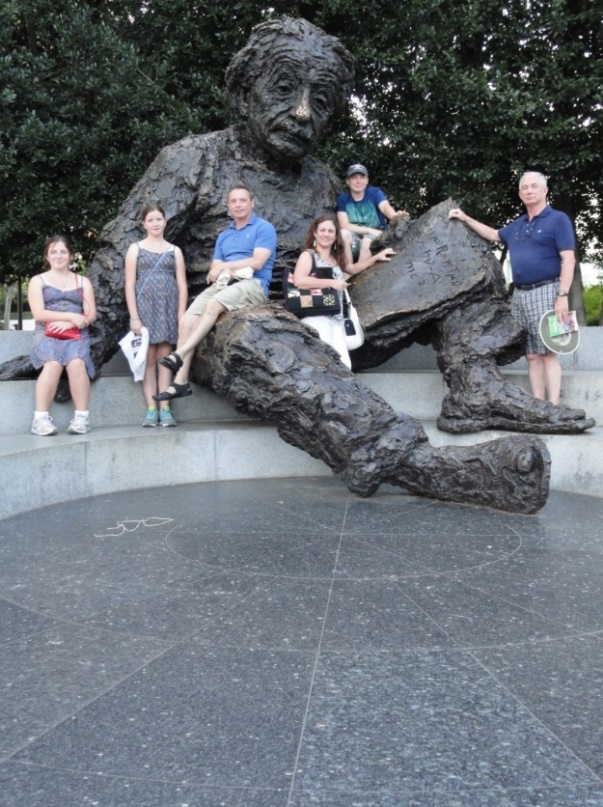 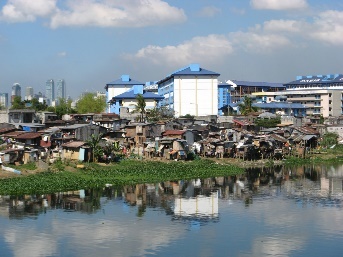 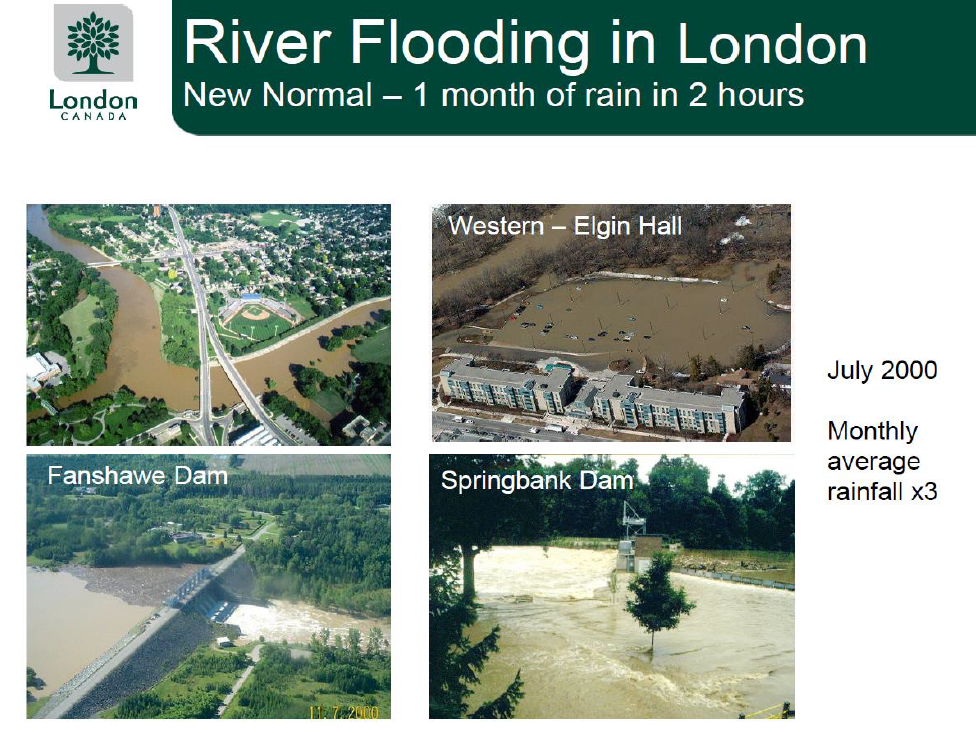 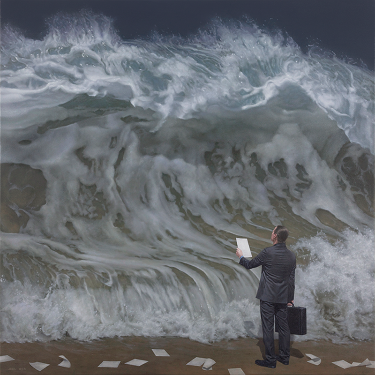 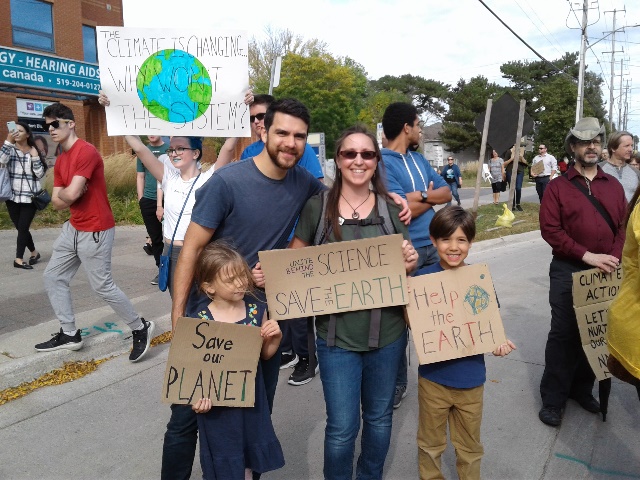 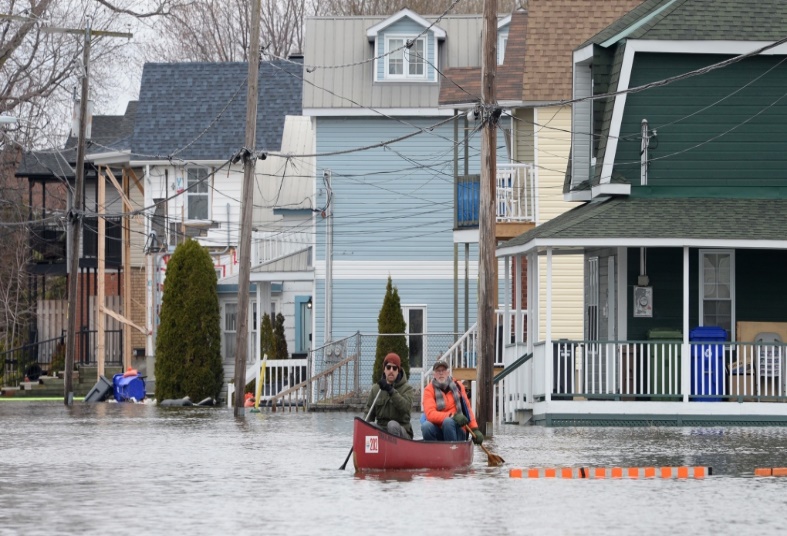 ACTION
Unite Behind the SCIENCE
SAVE THE EARTH
17
Comprehensive Actions Needed – Thank you for your Actions.